(C)
Detrital U-Pb analyses from the Alpine pro-foreland: Comparing garnet with existing methods.
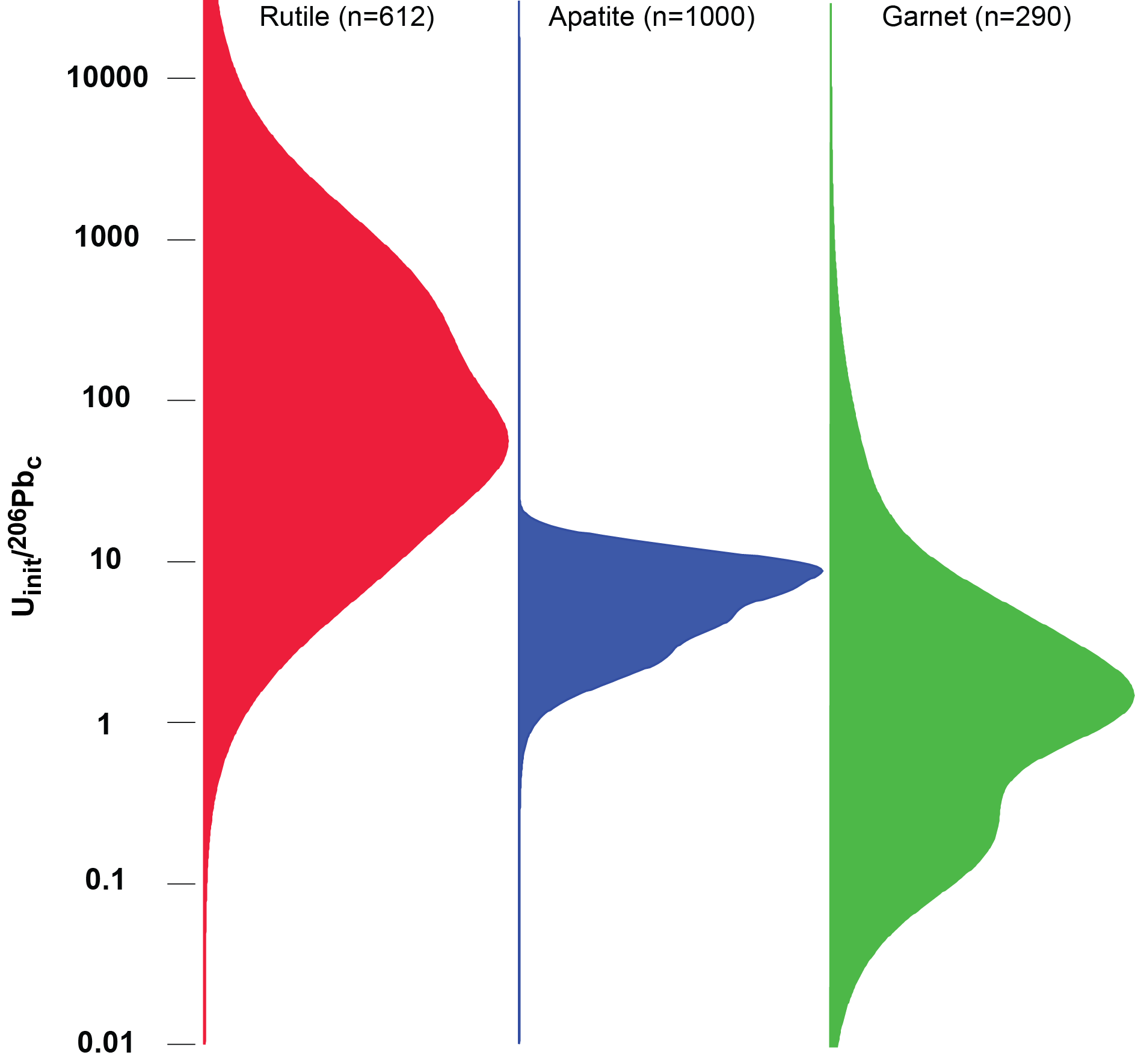 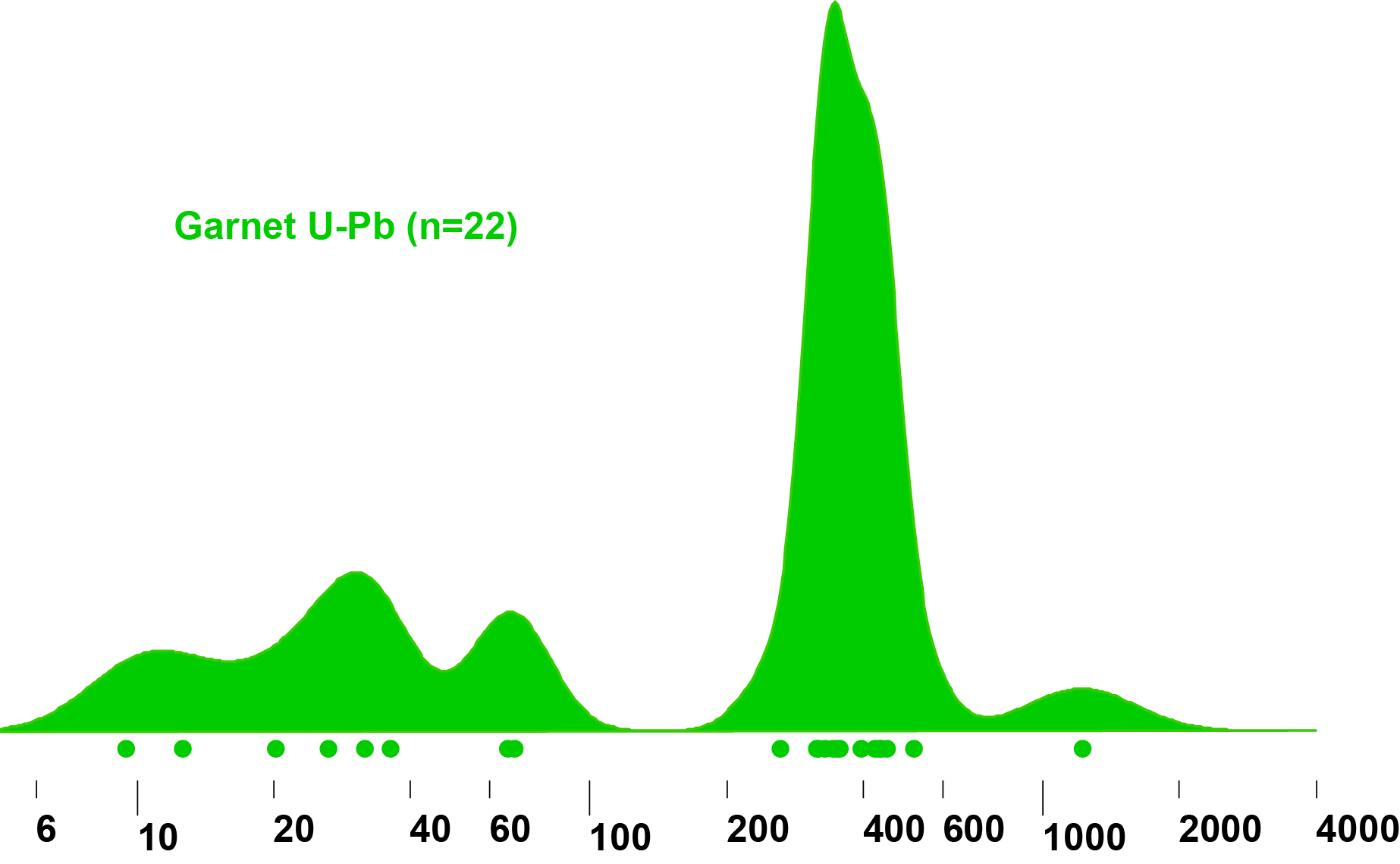 Garnet: A rock-forming and accessory mineral in a wide range of metamorphic (rarely also igneous) rocks. Resistance to weathering and diagenesis comparable to apatite & titanite 
	-> widely present in detrital record.
Detrital garnet seldom persists in metamorphic rocks beyond sub- to lower-greenschist facies grade 
	-> less prone to recycling than zircon or titanite.
In Alpine pro-foreland, 35% of garnet U-Pb ages record the Alpine orogen…<1% of zircon U-Pb ages do so (A). 
However, garnet initial U/common Pb ratios nearly two orders of magnitude lower than rutile (B) 
	-> many garnet grains undatable (C).
81
8
1
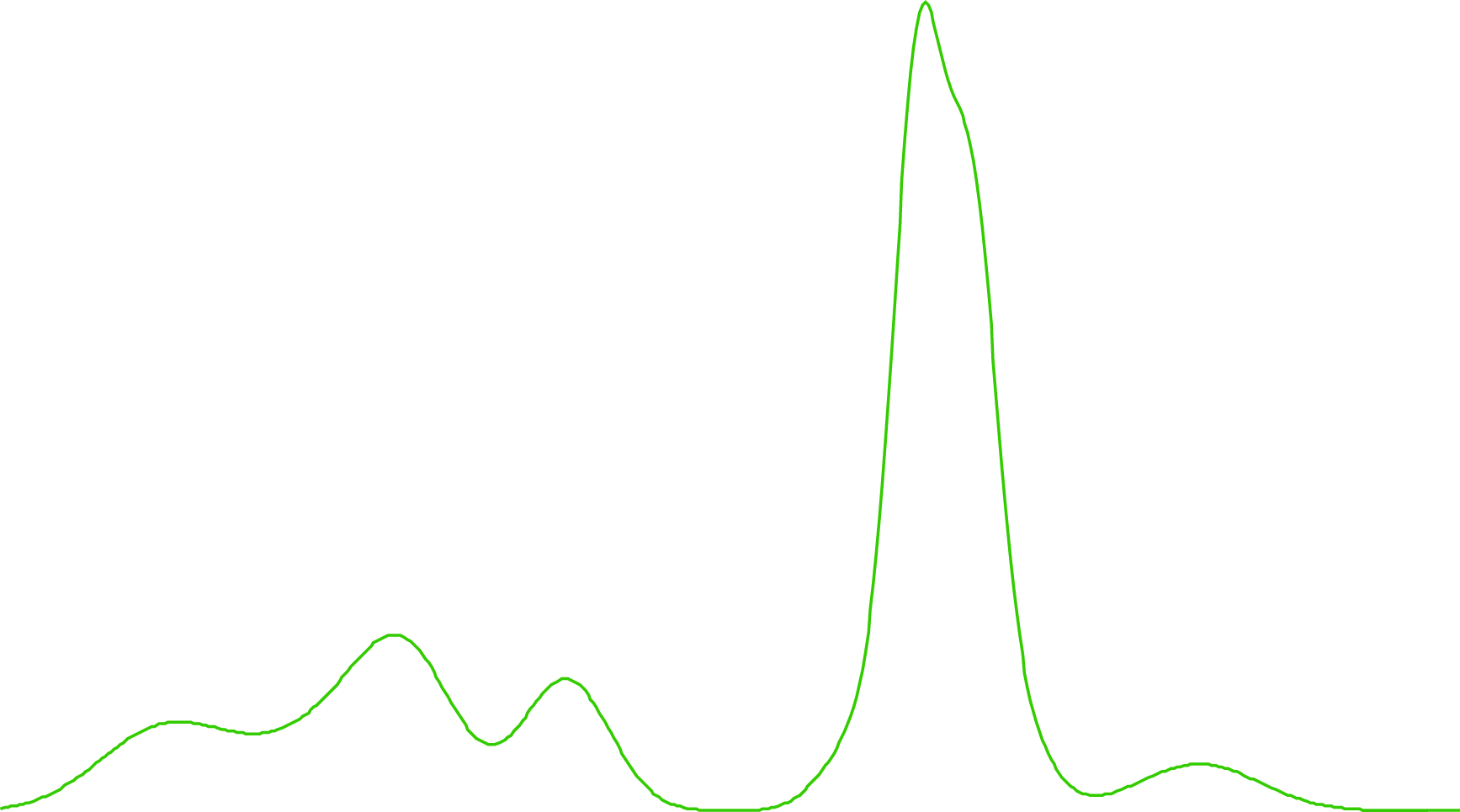 (A)
Alps garnet (n = 22)
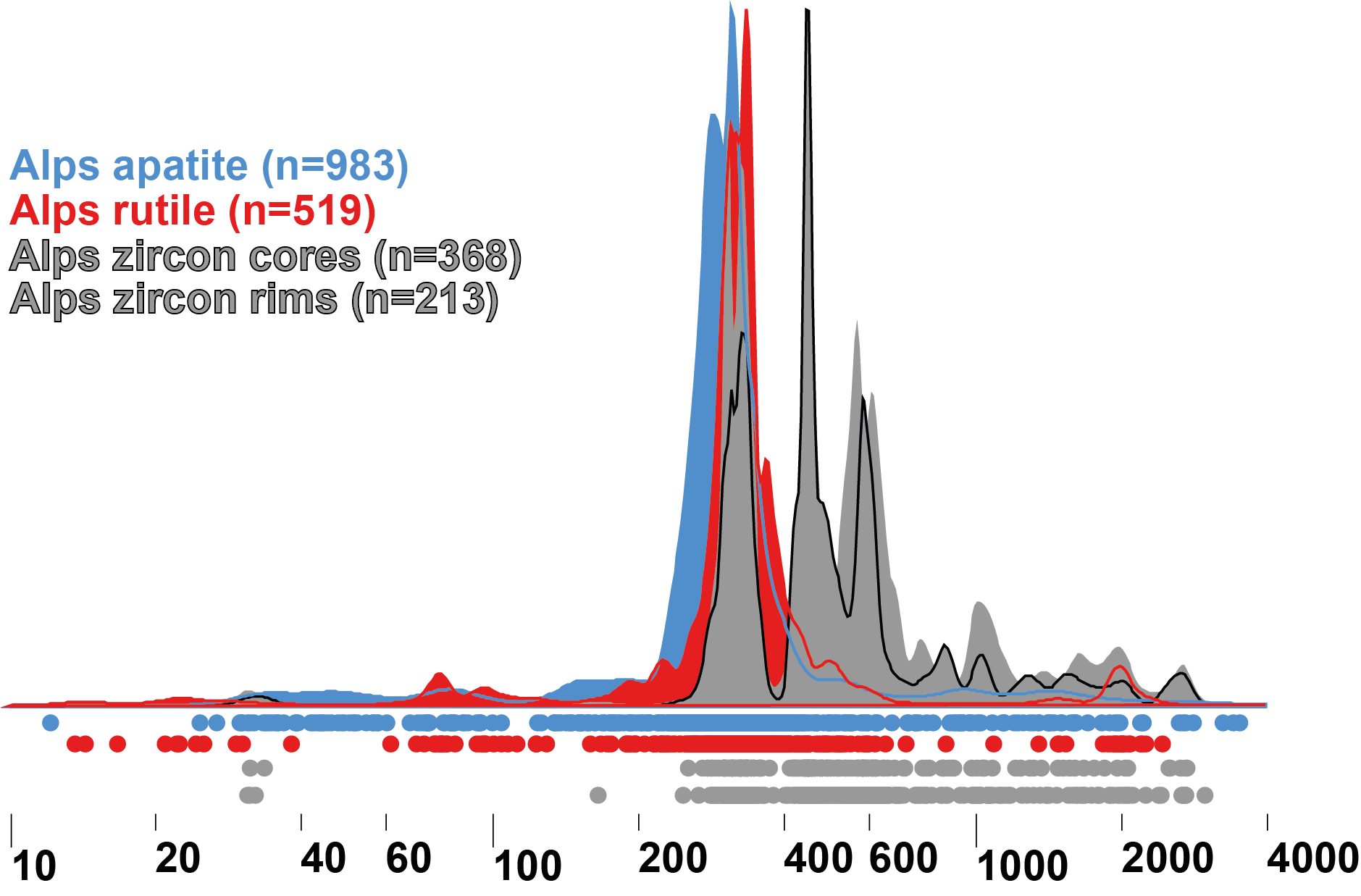 Hover mouse to view video controls
Undateable
Date obtained
Median Uinit /206Pbc
Age (Ma)
(B)
Mark et al., 2016, 2018; Zimmerman et al., 2018